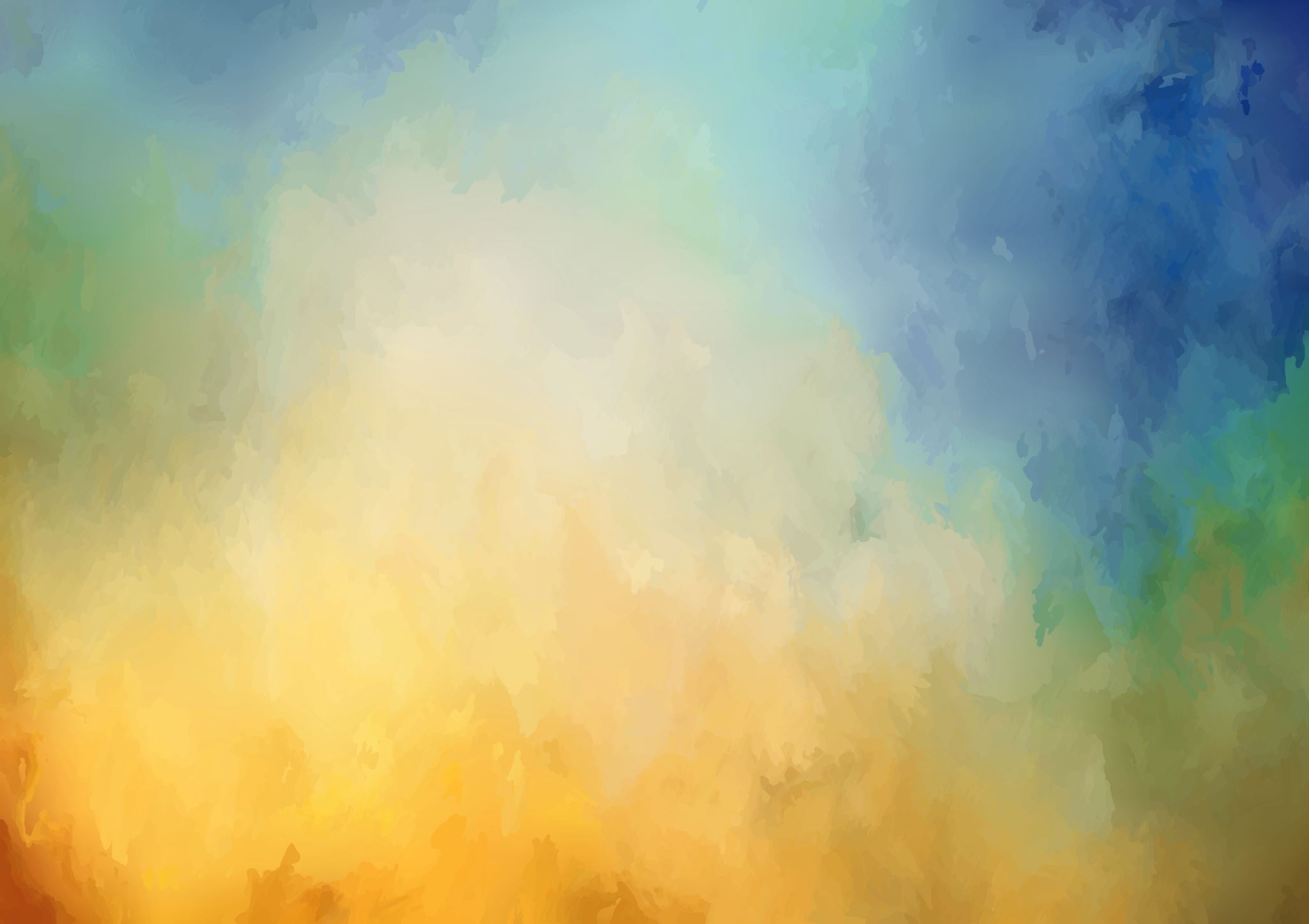 What is the impact of multinational corporations and investment practices and how do they contribute to internal displacement in South Kivu, DRC?
Development induced displacements in South Kivu, DRC. As presented by David Jere
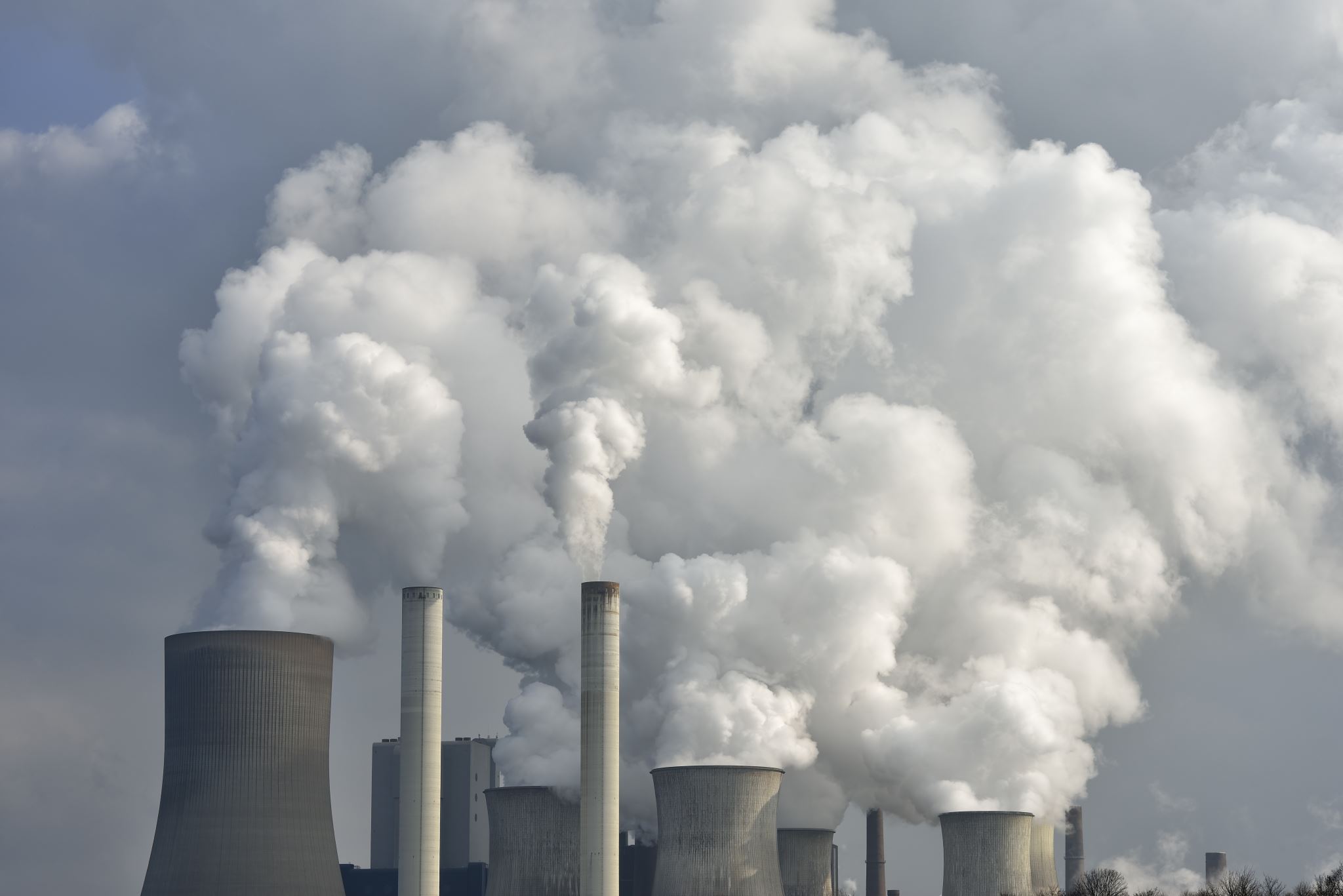 Introduction
Conflicts, natural disasters, and economic activity have all contributed to the Democratic Republic of the Congo's (DRC) severe internal displacement problems. 
Several causes, notably the actions of multinational corporations (MNCs) and investment practices, have contributed to a disproportionate amount of internal displacement in South Kivu, one of the country's eastern provinces. 
Regarding internal displacement in South Kivu, the Democratic Republic of the Congo, this presentation seeks to examine the interaction between multinational corporations (MNCs) and investment practices.
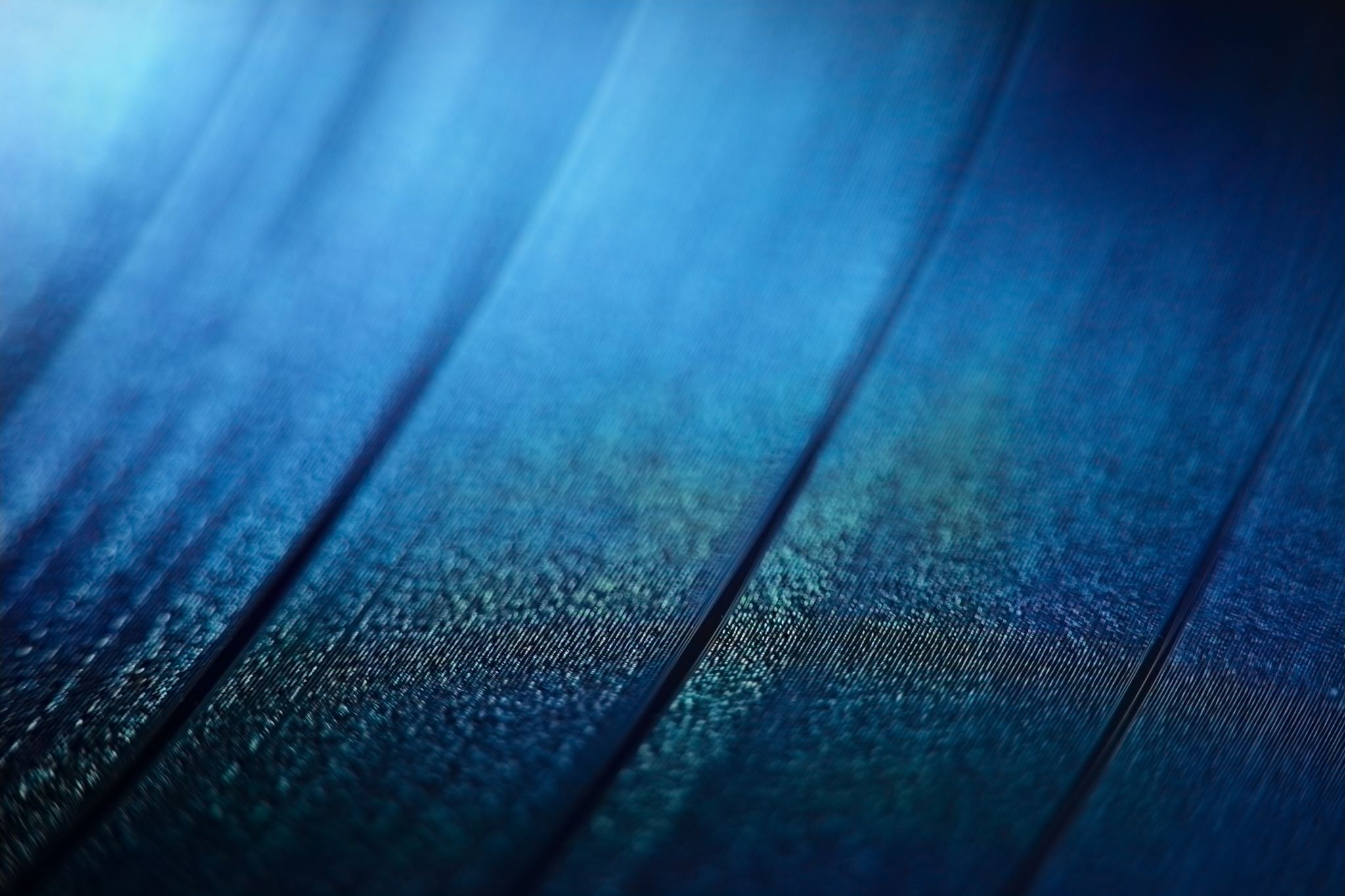 Research Questions
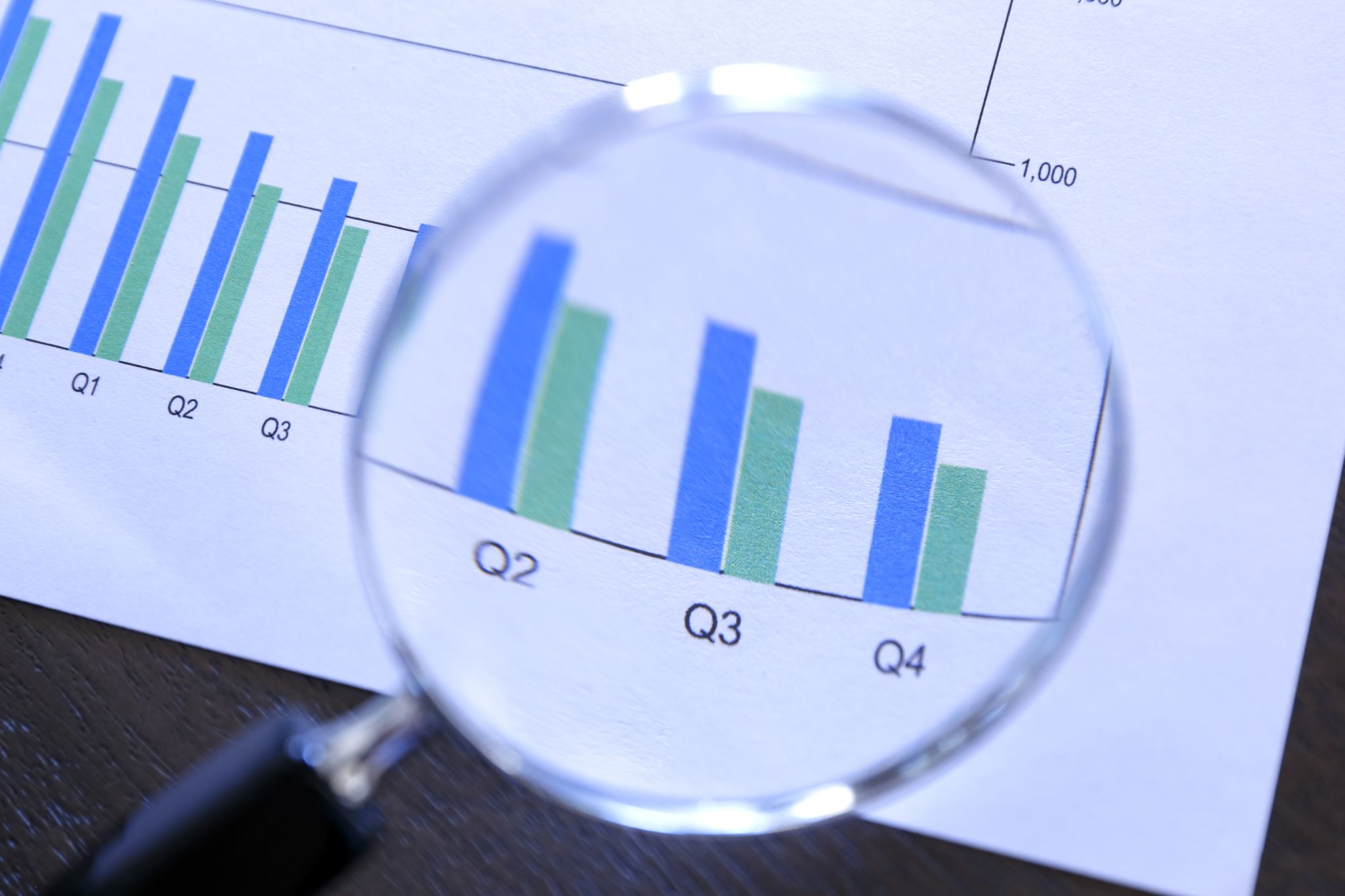 Research Objectives
The main objectives of this study are: 
a. To identify the key drivers of internal displacement related to MNCs and investment practices in South Kivu, DRC. 
b. To analyze the scale and scope of internal displacement caused by MNCs and investment practices in South Kivu, DRC. 
c. To examine the potential mitigation measures and best practices to minimize the negative impacts of MNCs and investment practices on internal displacement in South Kivu, DRC.
Context for the issue/development I am examining
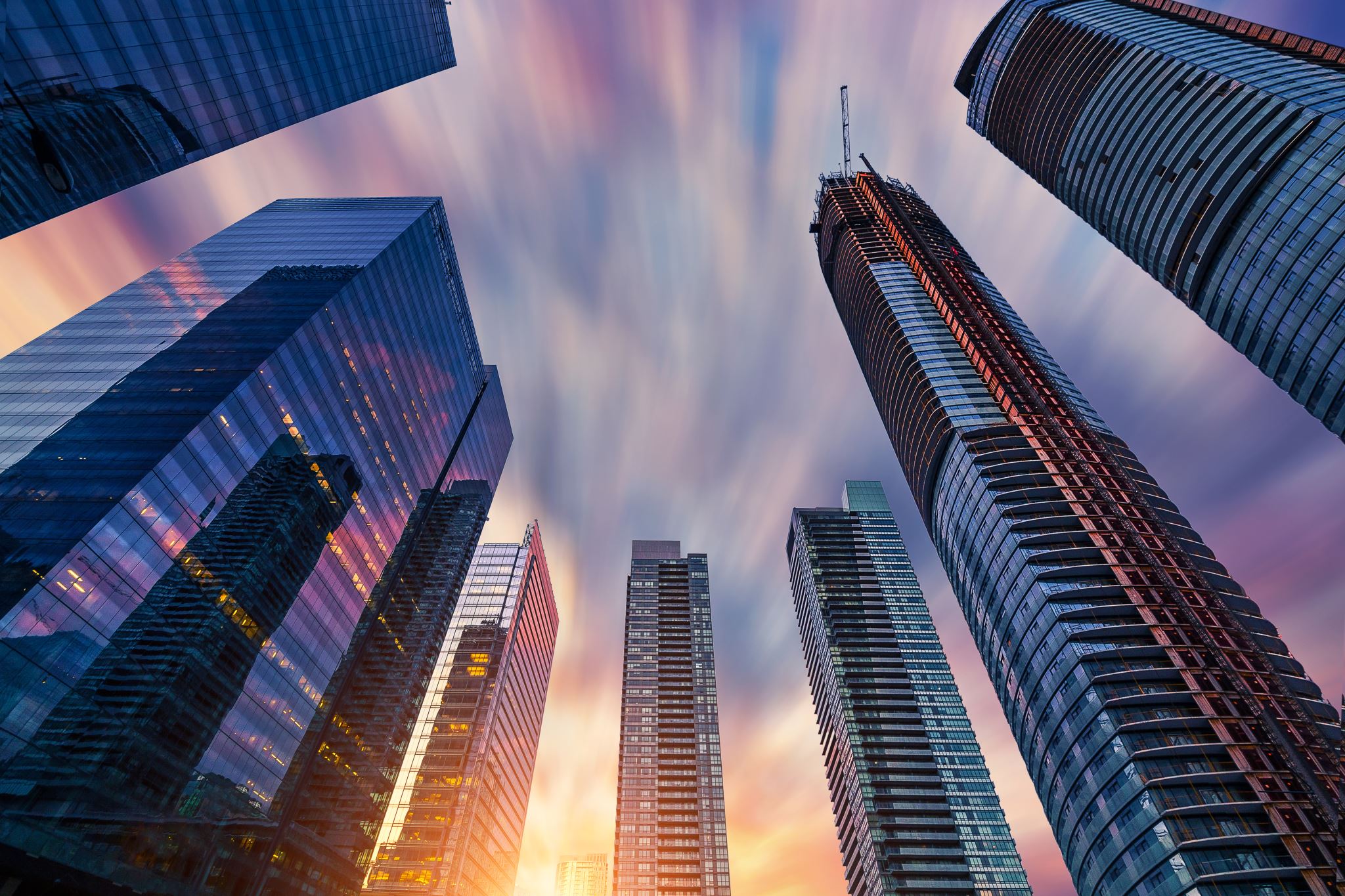 How is my research relevant to this course
Displacement without compensation comes as a result of the investments that are taking place in South Kivu, DRC. 
Most times the displacements have come after clashes with the locals.
The locals are not benefitting whether through Corporate Social Responsibility (CSR) or otherwise.
to fully understand the impact of capitalism's explosive growth on the world's population, particularly that of individuals who are compelled to flee their own countries. 
it emphasizes the human cost of economic growth and globalization, the subject of IDPs because of capitalism is current and important.
Implications
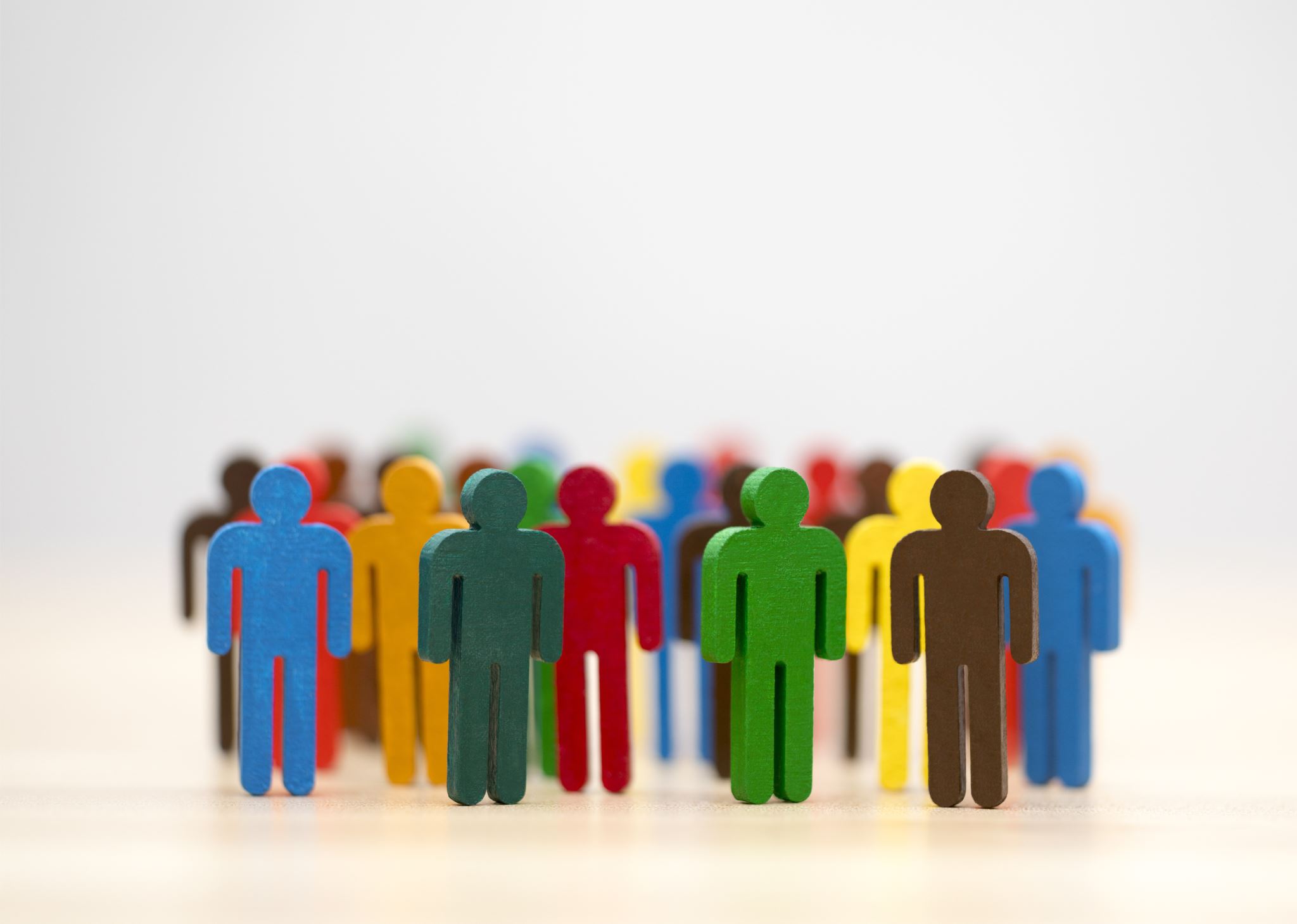 Measures to address the issues raised
Corporate Social Responsibility Initiatives. These initiatives can include community development projects, environmental conservation efforts, and support for local institutions 
International and National Regulations such as The UN Guiding Principles on Business and Human Rights, the OECD(Organisation for Economic Co-operation and Development)
Guidelines for Multinational Enterprises, and national laws in the DRC that aim to ensure that MNCs respect human rights and minimize their negative impacts on local communities
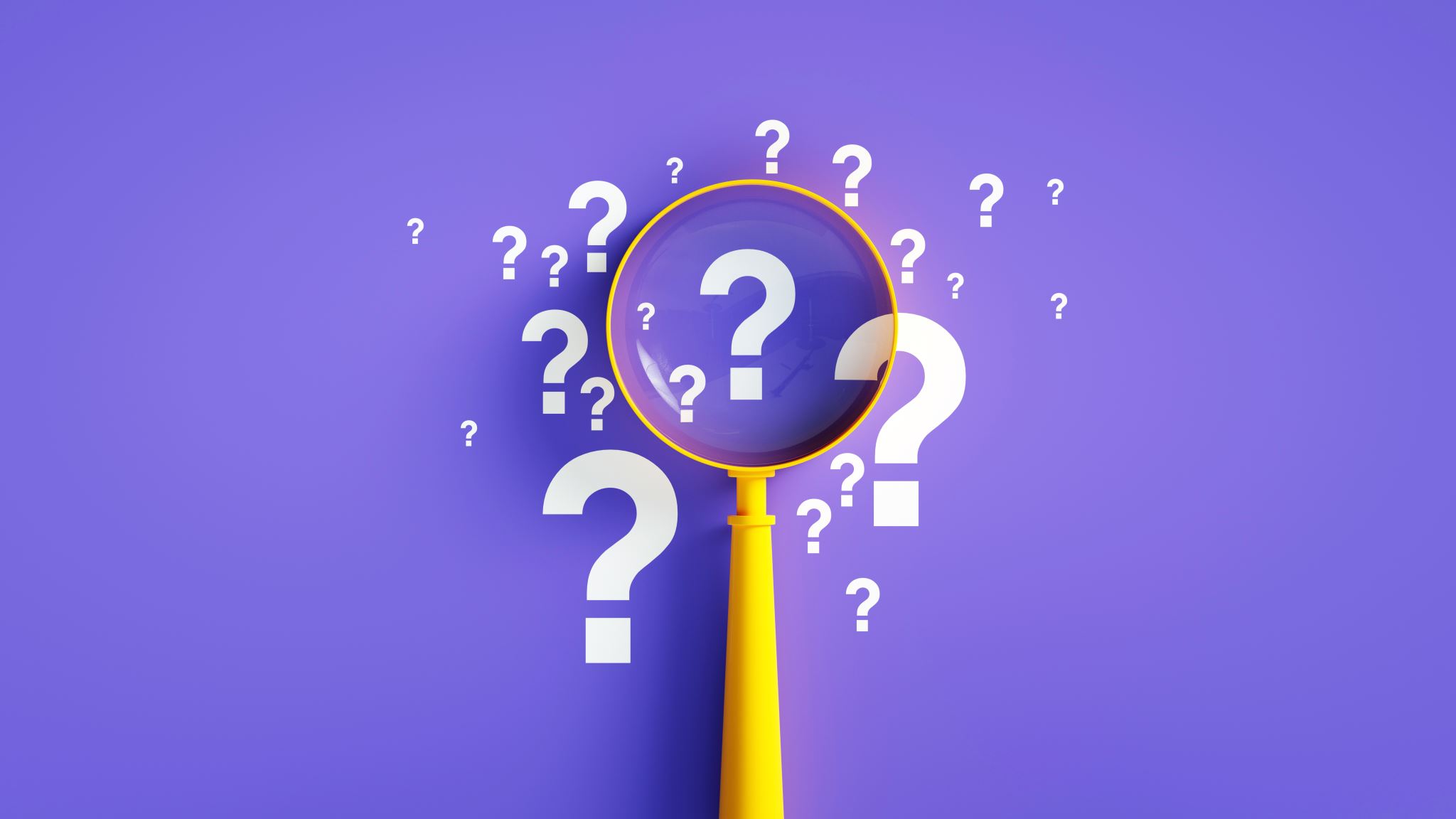 Ask me
Questions 
Contributions 
Additions and 
Subtractions
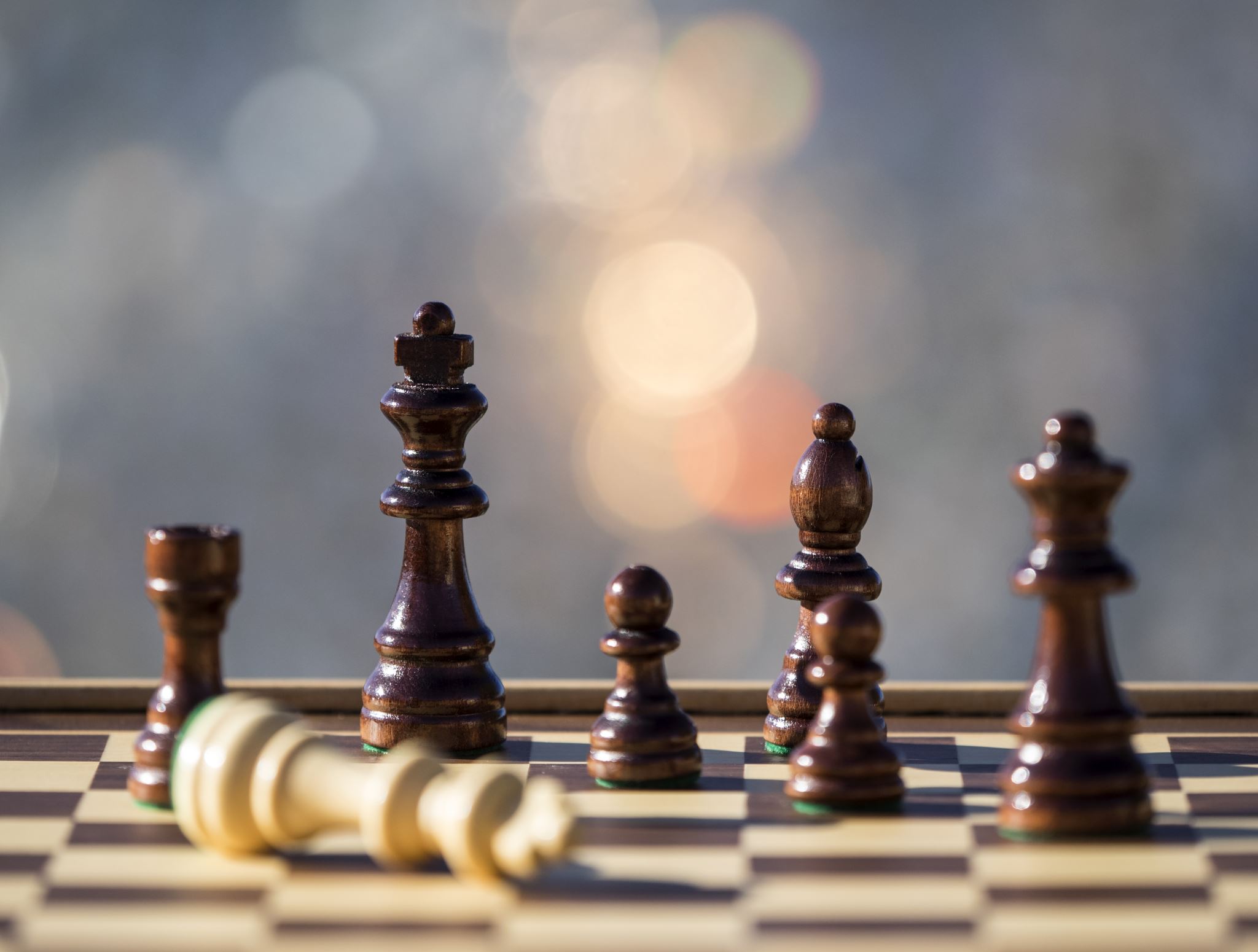 The End